Проект: Гостиная «Разговоры по душам»Каково оно: Едим в школе»
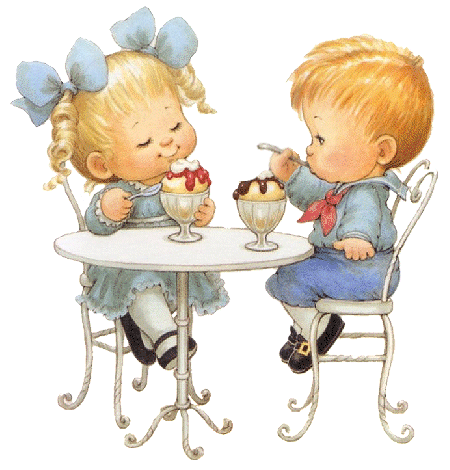 Выполнила:
Воспитатель ГПД
Агоева Вера Сергеевна
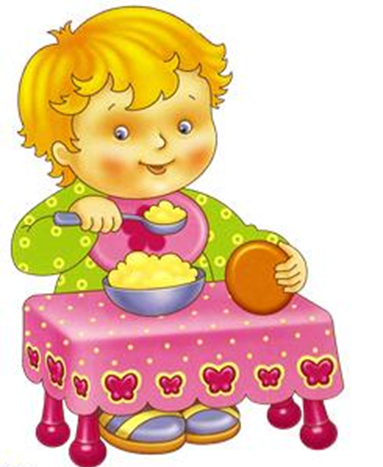 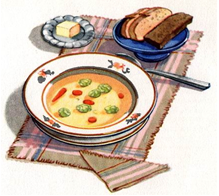 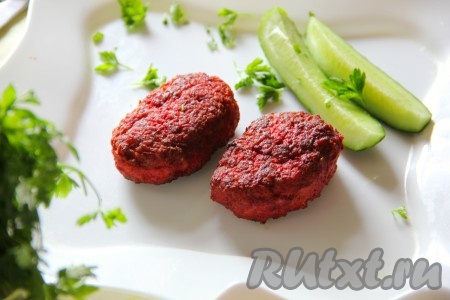 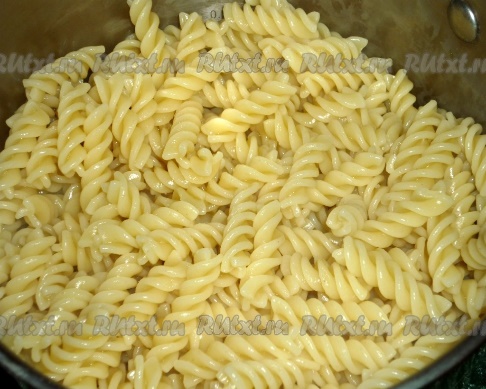 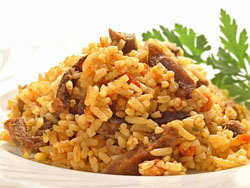 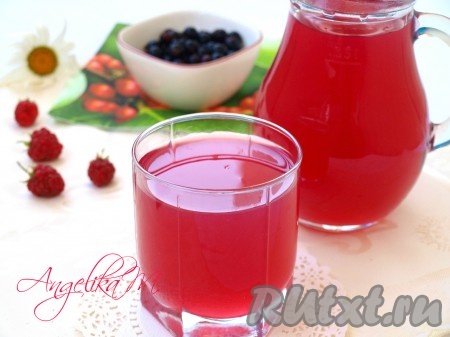 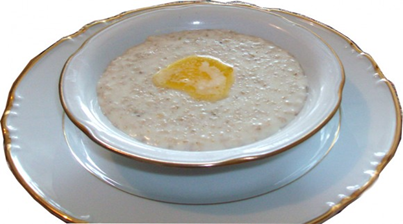 Что не любит есть Ваш ребенок
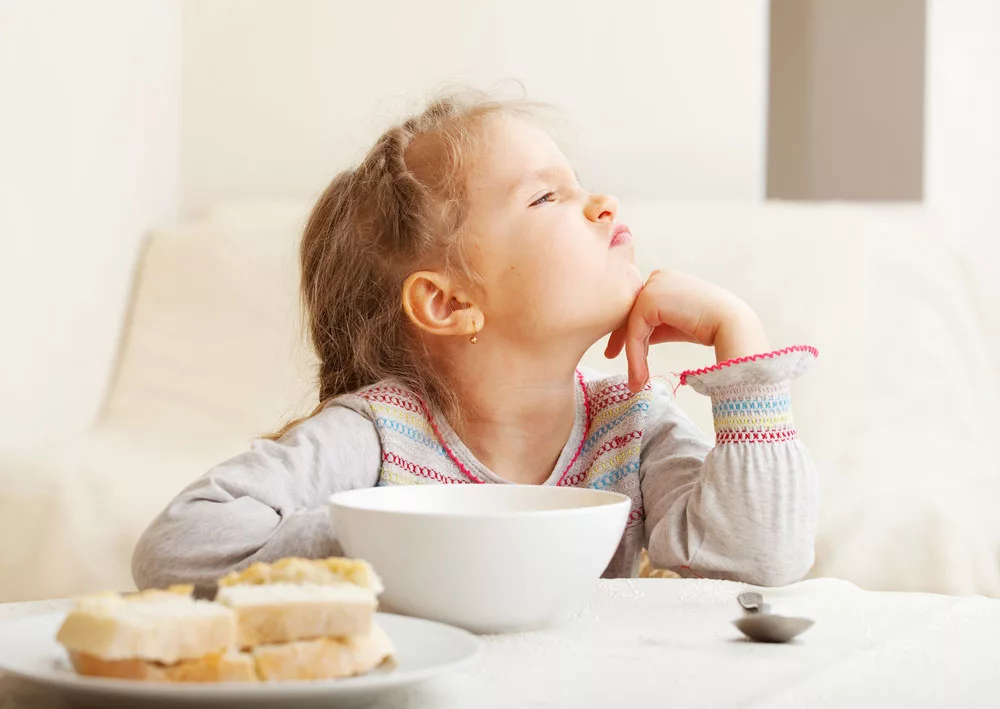 Печень - 18,6%
Каши-17,2%
Рыба- 14,3%
Другое-12,9%
Запеканка-8,6%
Кисель-5,7%
Суп-5,7%
Салат из свежих овощей -5,7%
Капуста-5,7%
Какие продукты чаще в рационе ребенка дома
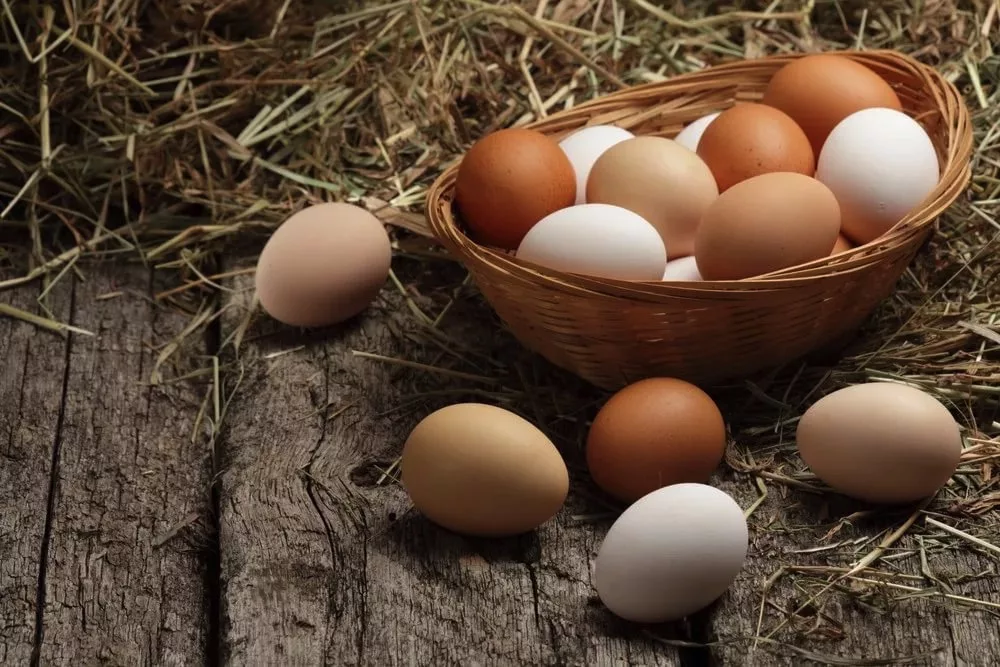 Яйца-17,1%
Каши-15,7%
Мучные изделия-15,7%
Фрукты-12,6%
Овощи-10%
Молочные продукты-10%
Кондитерские изделия-10%
Творог-8,9%
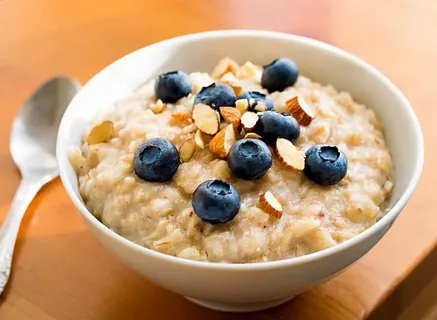 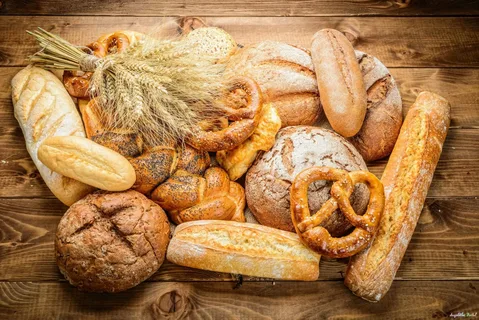 Какие напитки пьет ваш ребенок
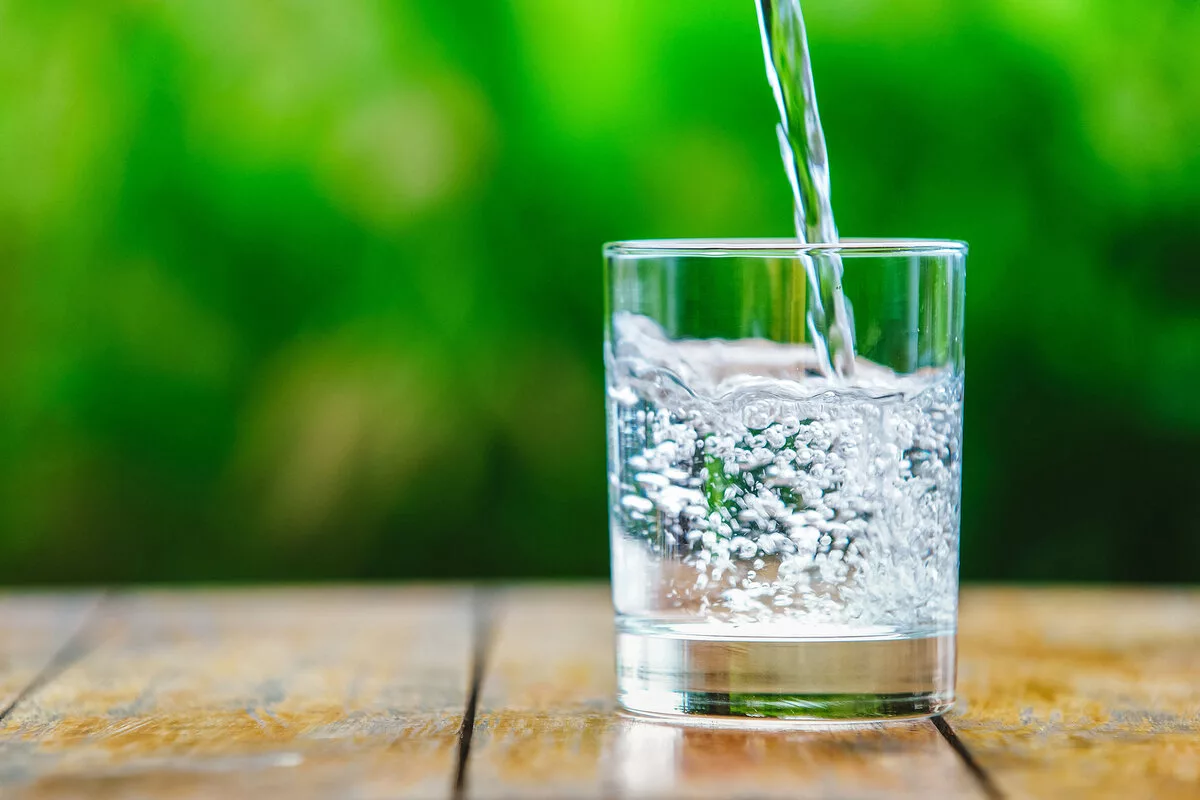 Вода- 24,3% 
Соки- 17,1%
Компот-15,7%
Молоко-12,9%
Чай-12,9%
Кисломолочные продукты-5,7%
Газированная вода-4,3%
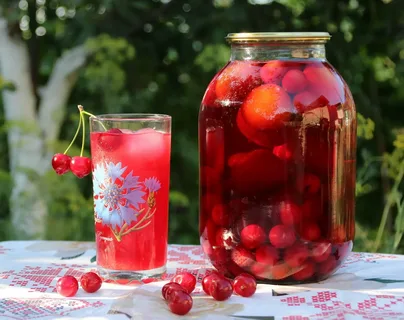 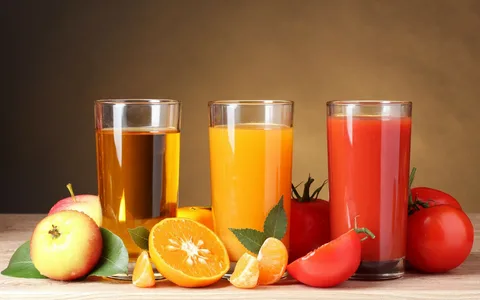 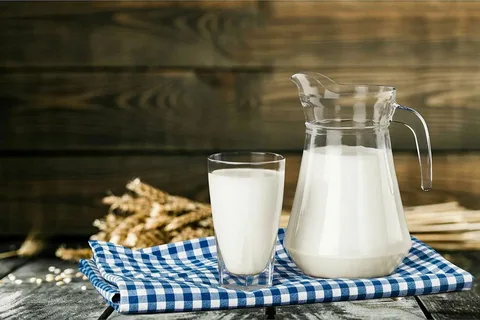 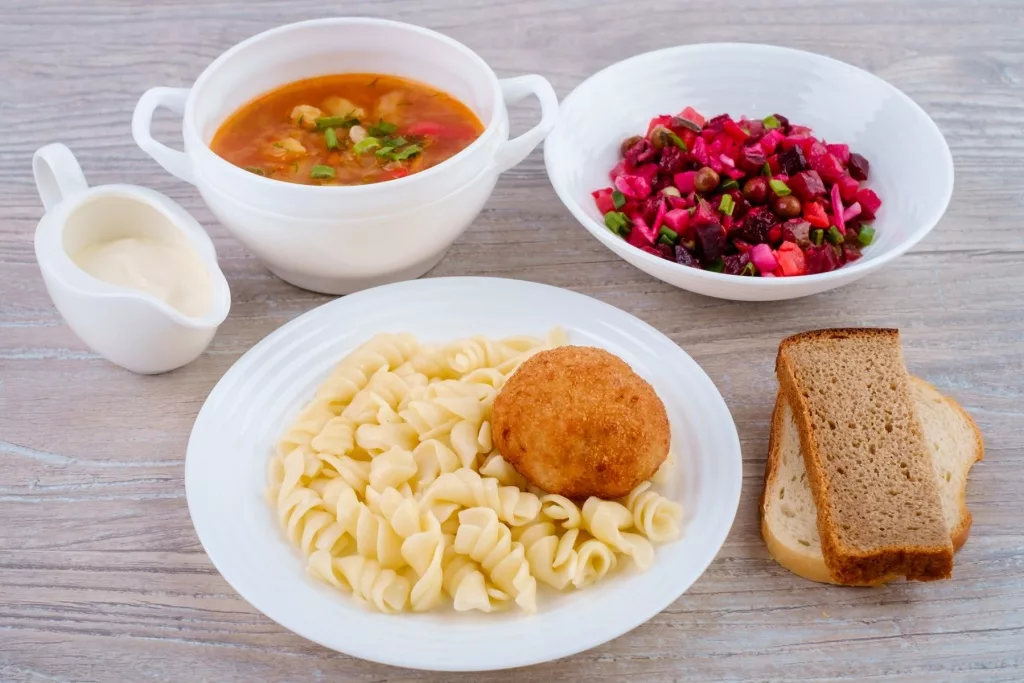 Отзывы и предложения по питанию
Больше подливки в котлеты и каши;
Убрать гороховое пюре;
Добавить в рацион свежие овощи ( помидоры);
Больше котлет и ежиков;
Уменьшить количество сахара в напитках и контролировать  кол-во соли в блюдах;
Меньше капусты в рационе ( не едят капустную запеканку);
Возможность приносить перекус;
Подавать блюдо эстетично;
Микроволновка в классе/группе.
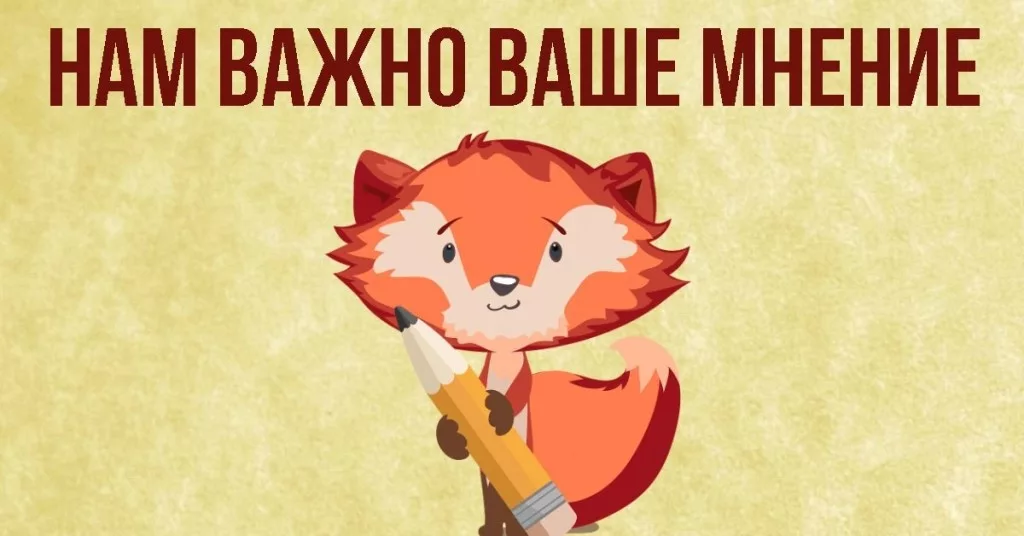 Спасибо за внимание!
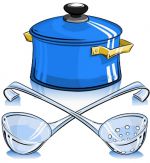